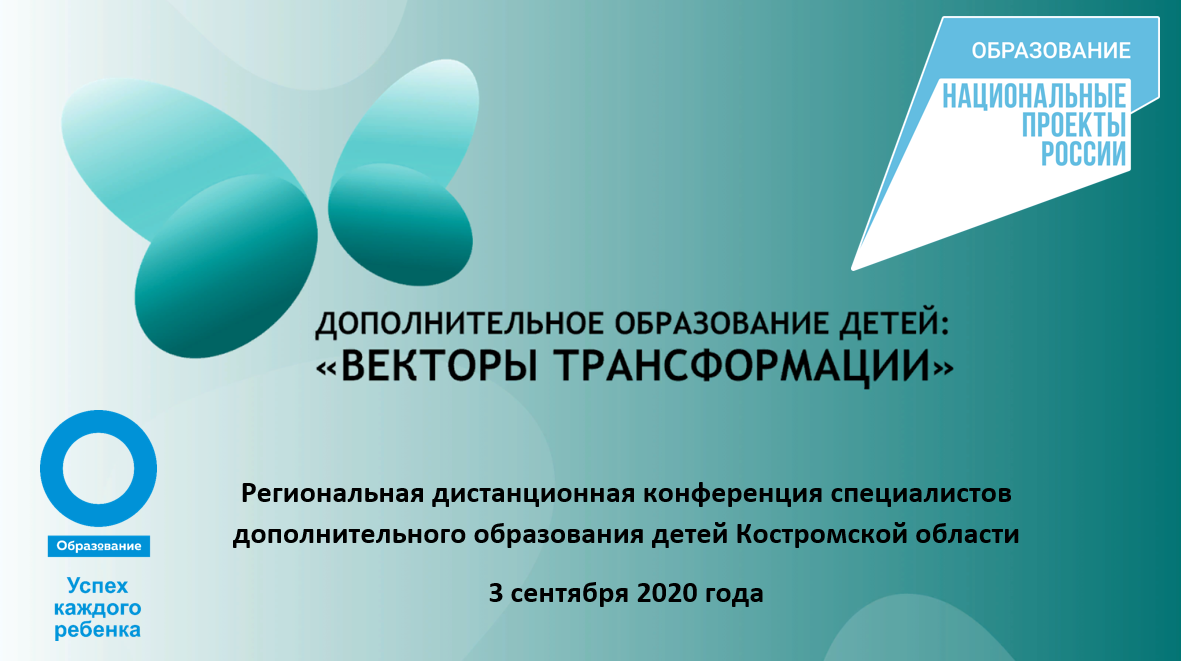 Буйлова Любовь Николаевна, 
старший методист ГБПОУ г. Москвы «Воробьевы горы», гл.редактор журнала «Про-ДОД», заместитель гл.редактора журнала «Внешкольник», проректор по научно-методической работе Академии инновационного образования и развития, ведущий эксперт Научно-методического центра развития образовательных систем, Почетный работник общего образования, к. пед. н., доцент
МНОГООБРАЗИЕ ДОПОЛНИТЕЛЬНЫХ ОБЩЕОБРАЗОВАТЕЛЬНЫХ ПРОГРАММ: ВЫЗОВ ВРЕМЕНИ
Дополнительная общеобразовательная программа – базовый элемент системы дополнительного образования
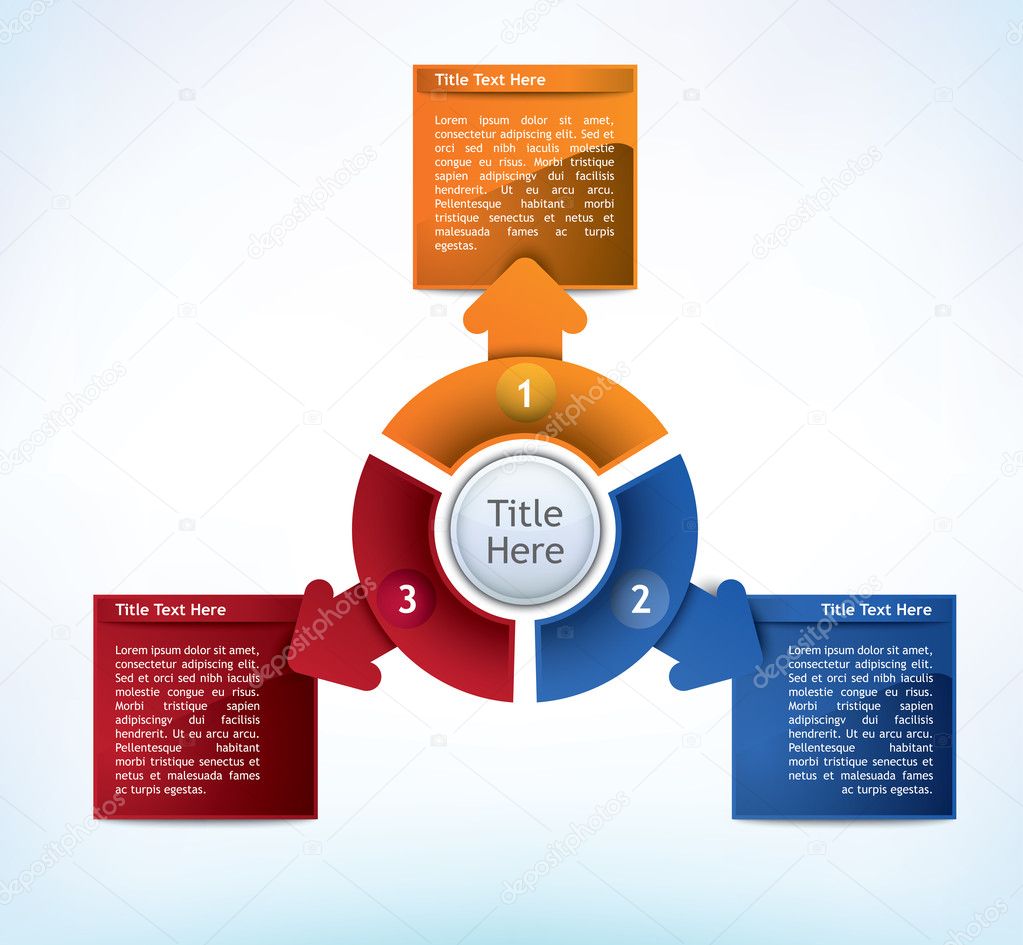 Концепция
развития дополнительного образования детей
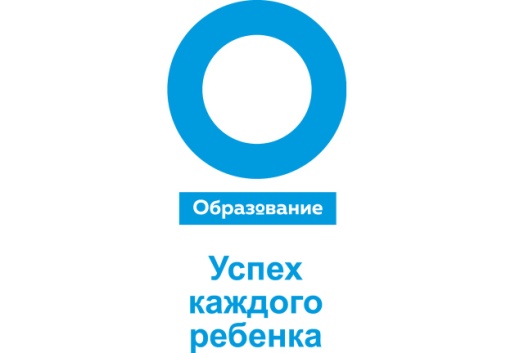 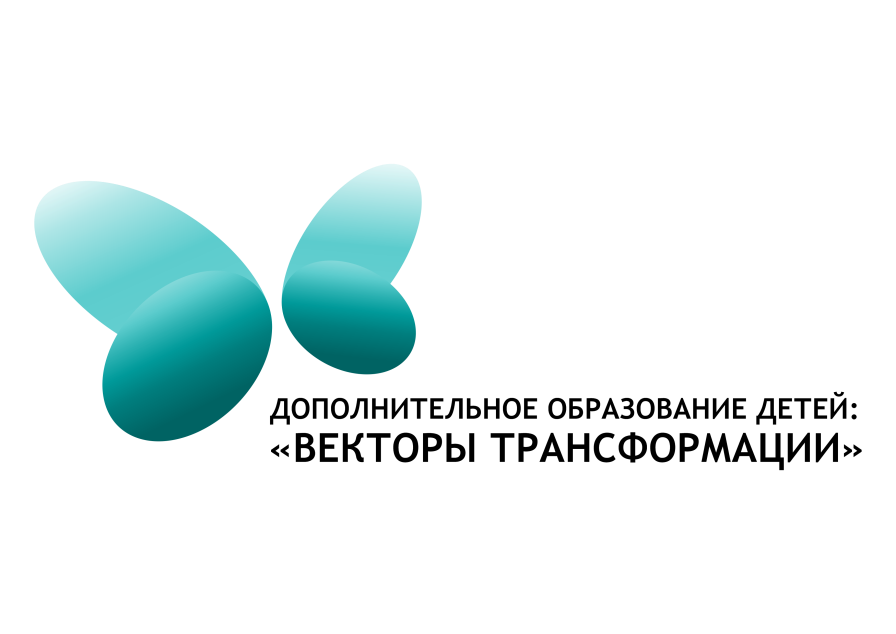 ПРОГРАММООРИЕНТИРОВАННОСТЬ
Приоритетный проект «Доступное дополнительное образование для детей»
Целевая модель развития региональных систем дополнительного образования детей
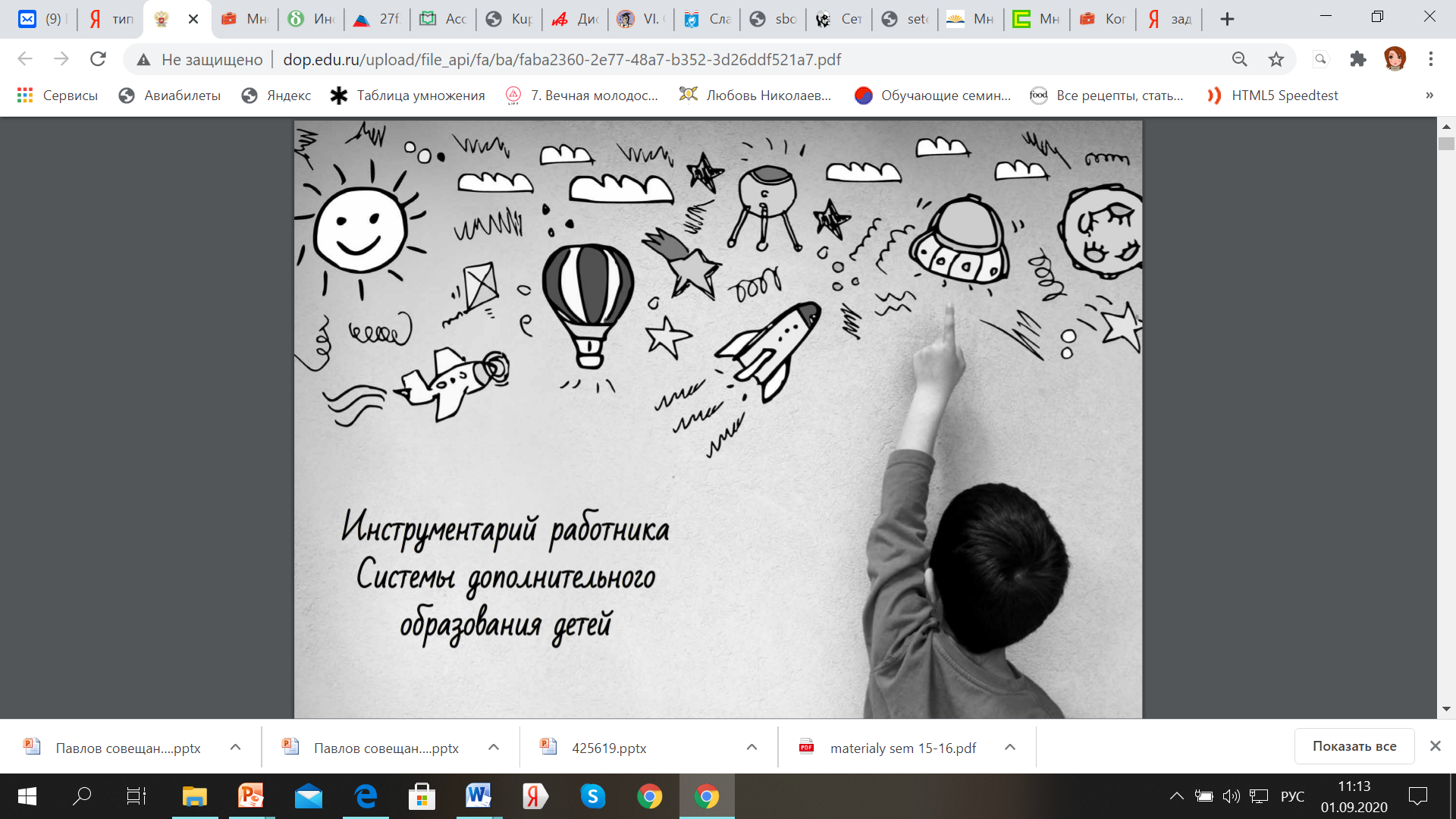 МНОГООБРАЗИЕ ДОПОЛНИТЕЛЬНЫХ ОБЩЕОБРАЗОВАТЕЛЬНЫХ ПРОГРАММ
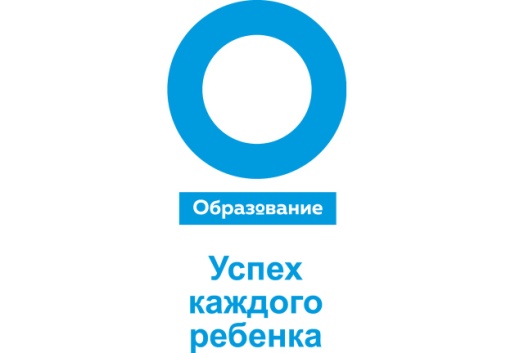 Концепция
развития дополнительного образования детей
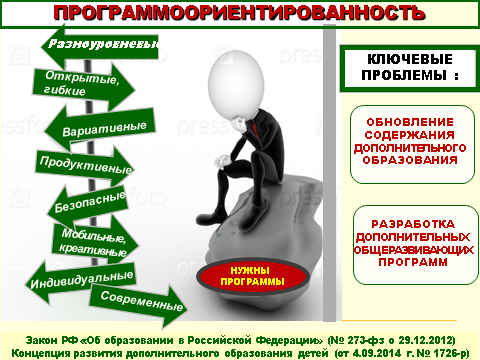 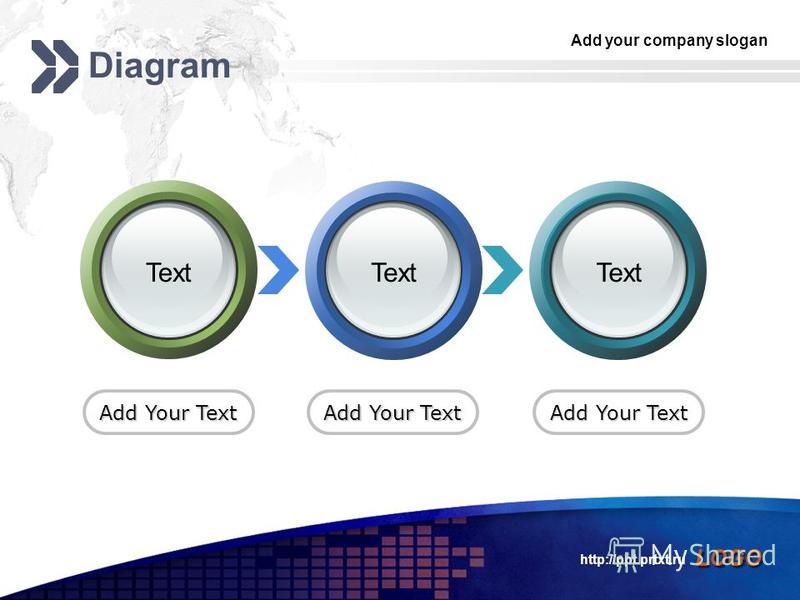 Приоритетный проект «Доступное дополнительное образование для детей»
Целевая модель развития региональных систем дополнительного образования детей
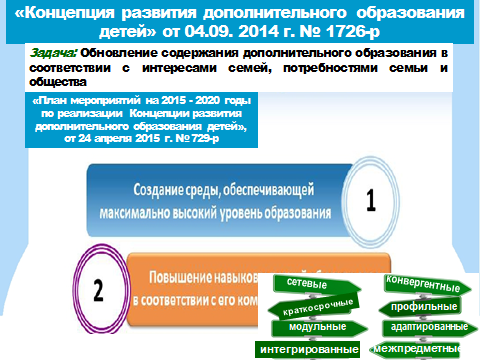 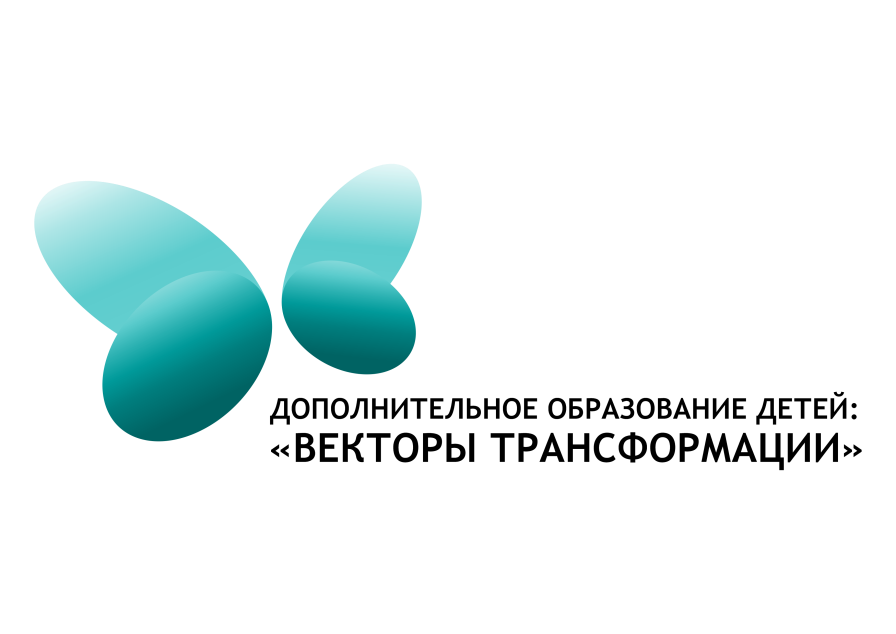 ПОТЕНЦИАЛ МНОГООБРАЗИЯ ДОПОЛНИТЕЛЬНЫХ ОБЩЕОБРАЗОВАТЕЛЬНЫХ ПРОГРАММ
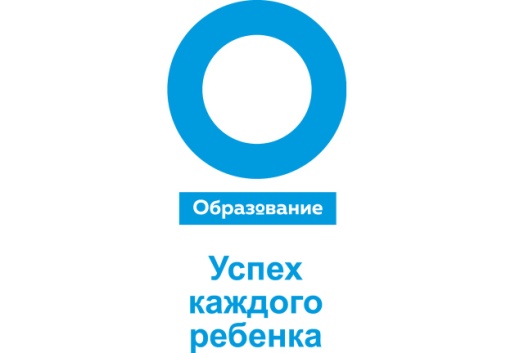 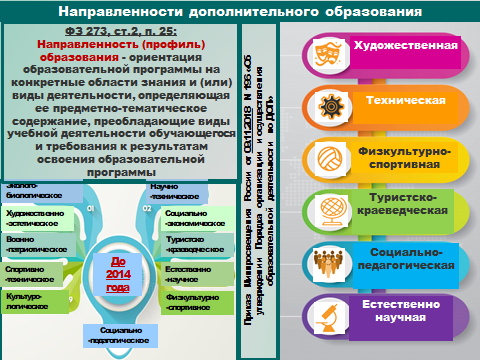 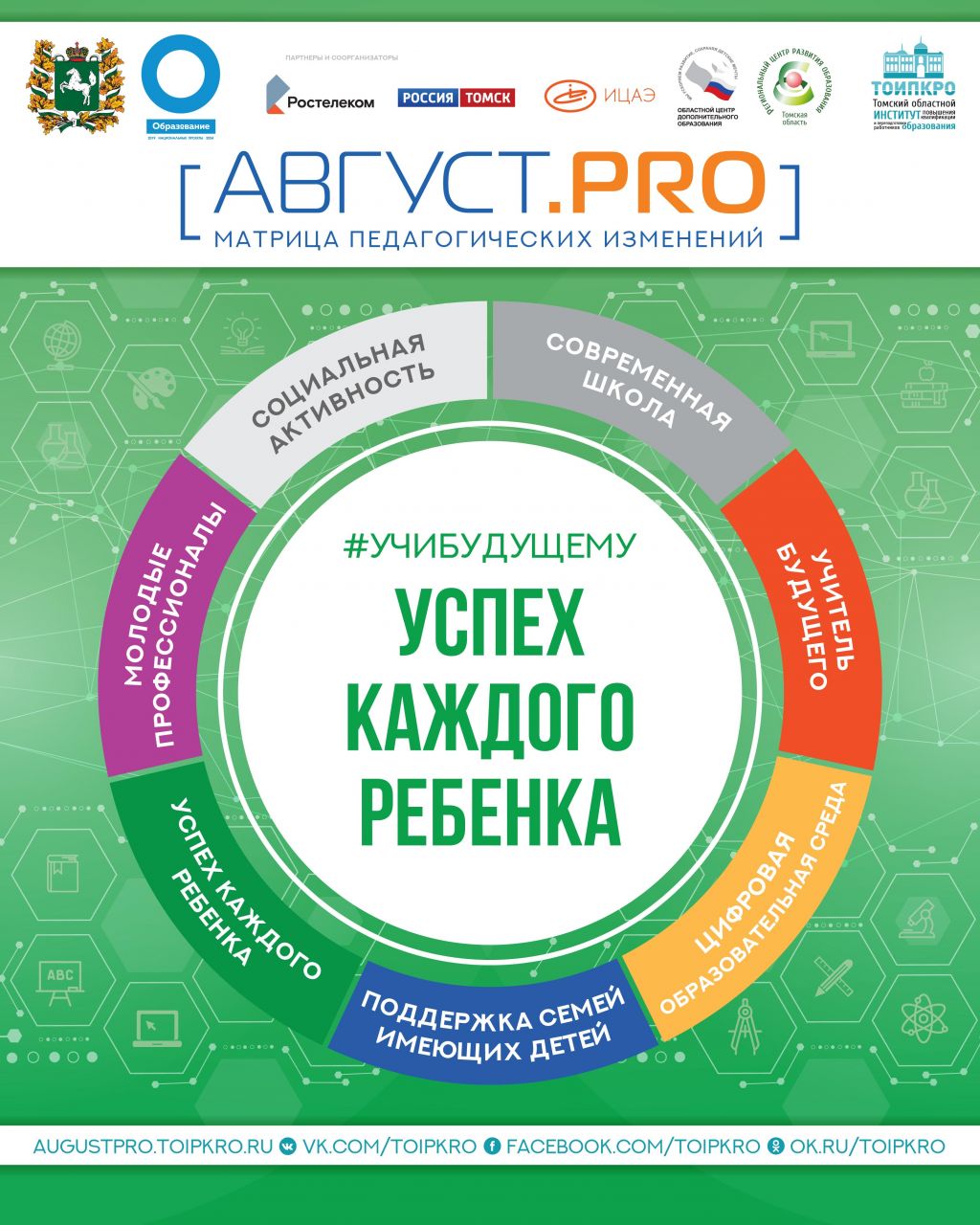 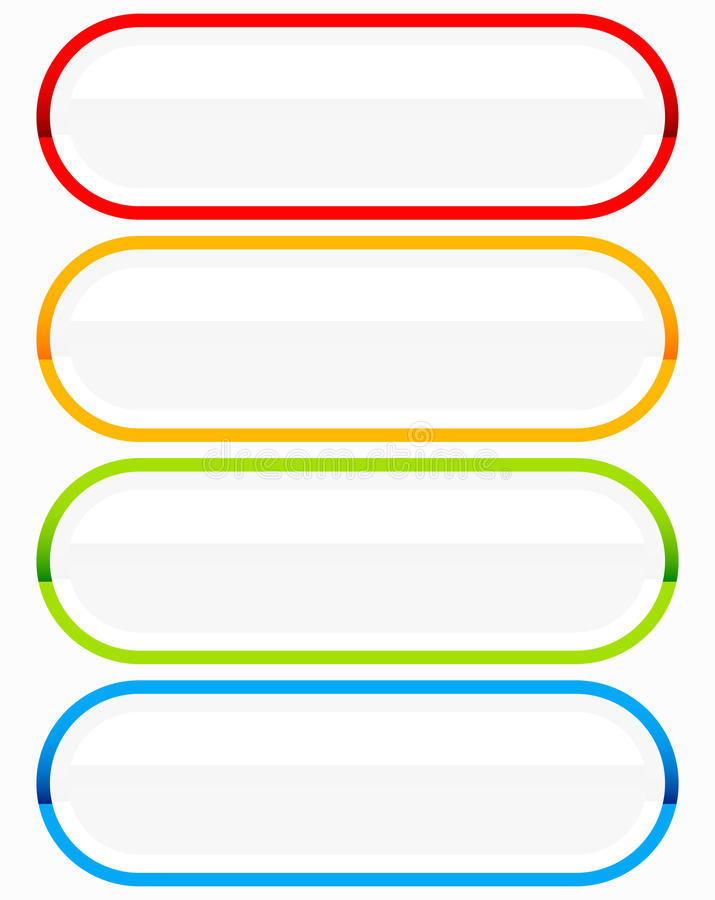 обеспечение доступности качественного дополнительного образования 
учащихся
обновление содержания дополнительного образования и создание программ нового поколения
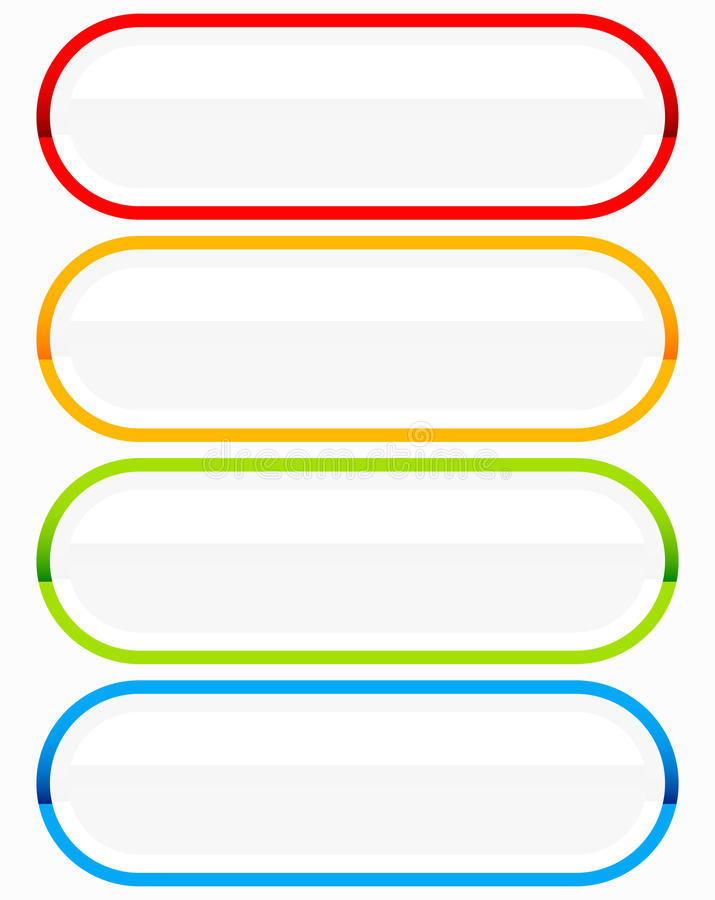 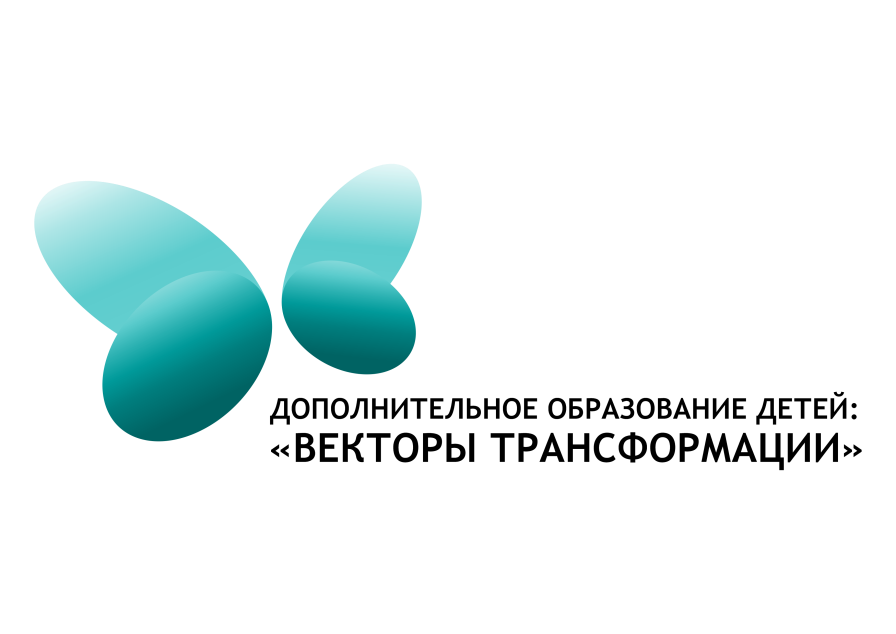 создание условий  для развития каждого учащегося, приобретения им собственного практического опыта в процессе активной познавательной деятельности в соответствии с его способностями, особенностями, возможностями, интересами
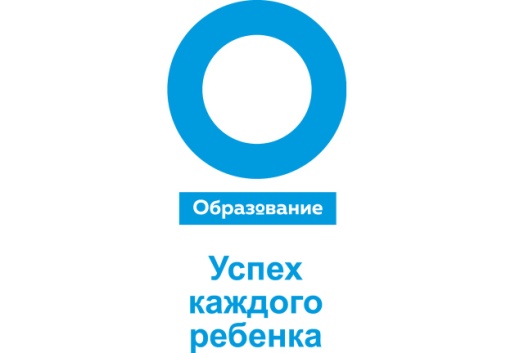 Структура программы
(ФЗ-273, ст.2, п.9)
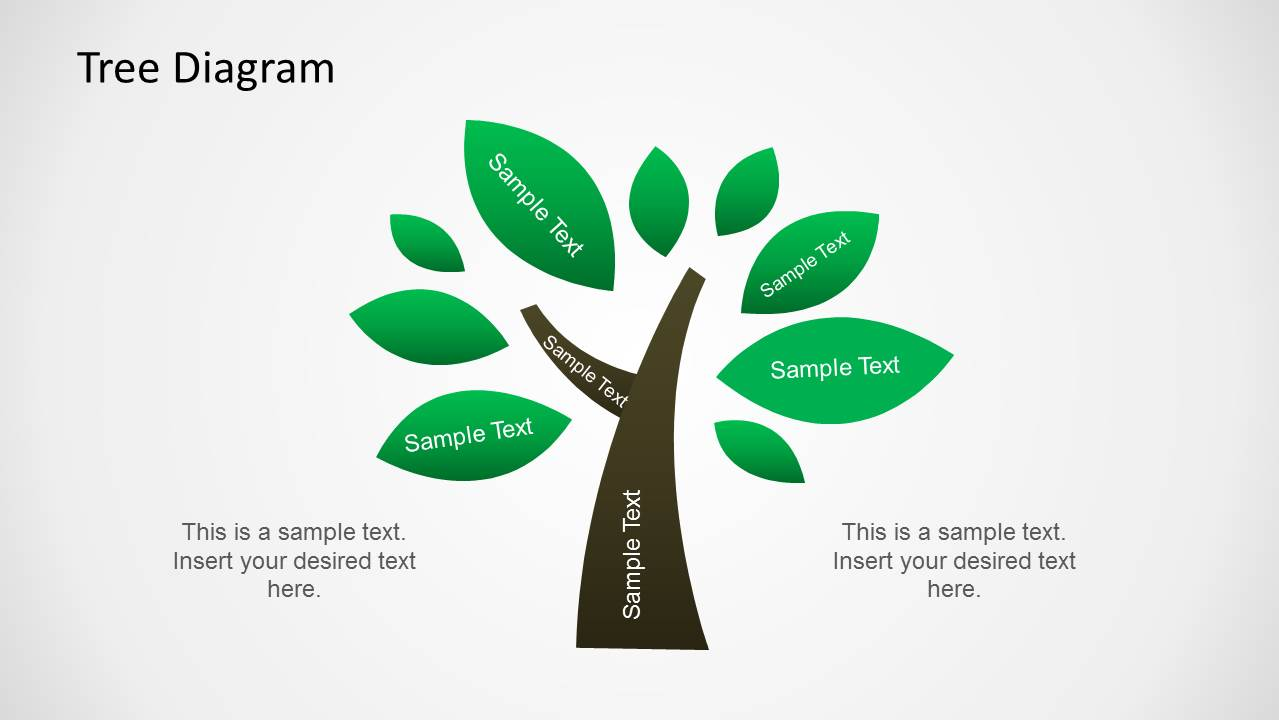 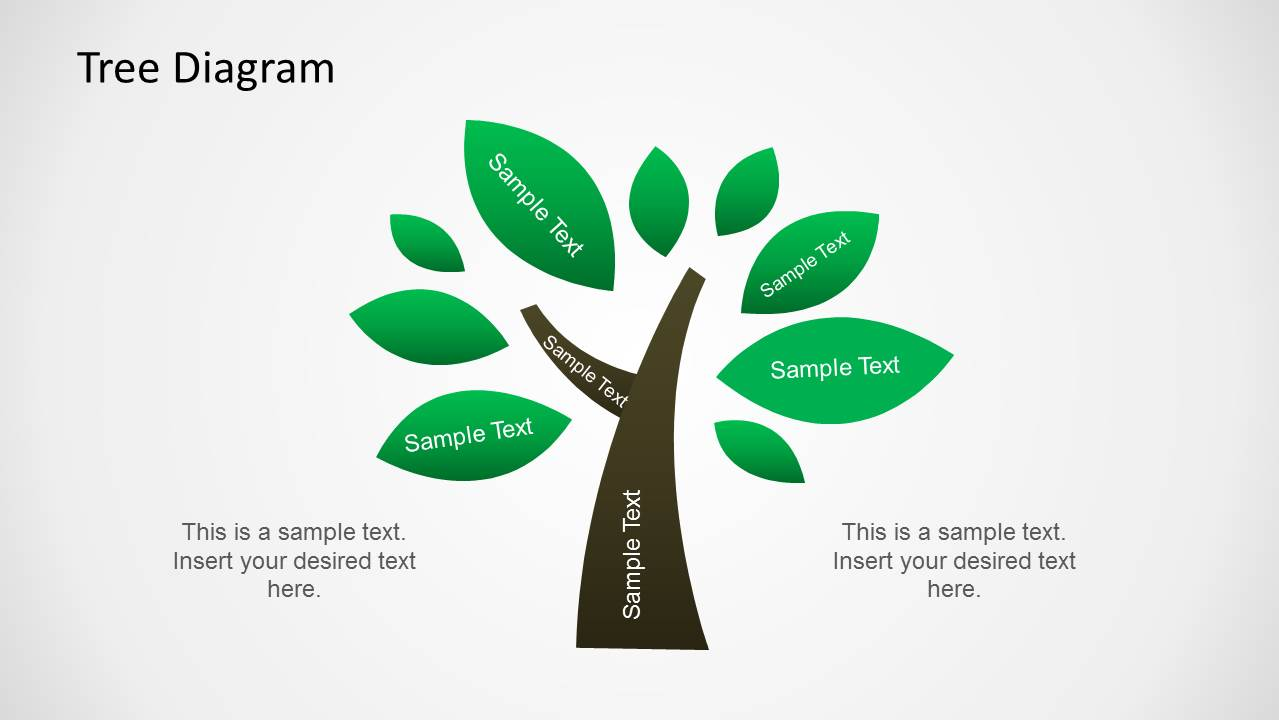 1. Характеристики образования: 
Пояснительная записка (характеристика) 
Цель, задачи 
Учебный план
Содержание УП
Планируемые результаты
2.Организационно-педагогические условия: 
Формы аттестации
Оценочные материалы
Условия реализации программы (материально-техническое, кадровое, информационное обеспечение).
Методические материалы.
Рабочие программы учебных предметов, курсов, модулей.
Календарный учебный график
Список литературы
Адаптированные
Уровневые
Интегрированные
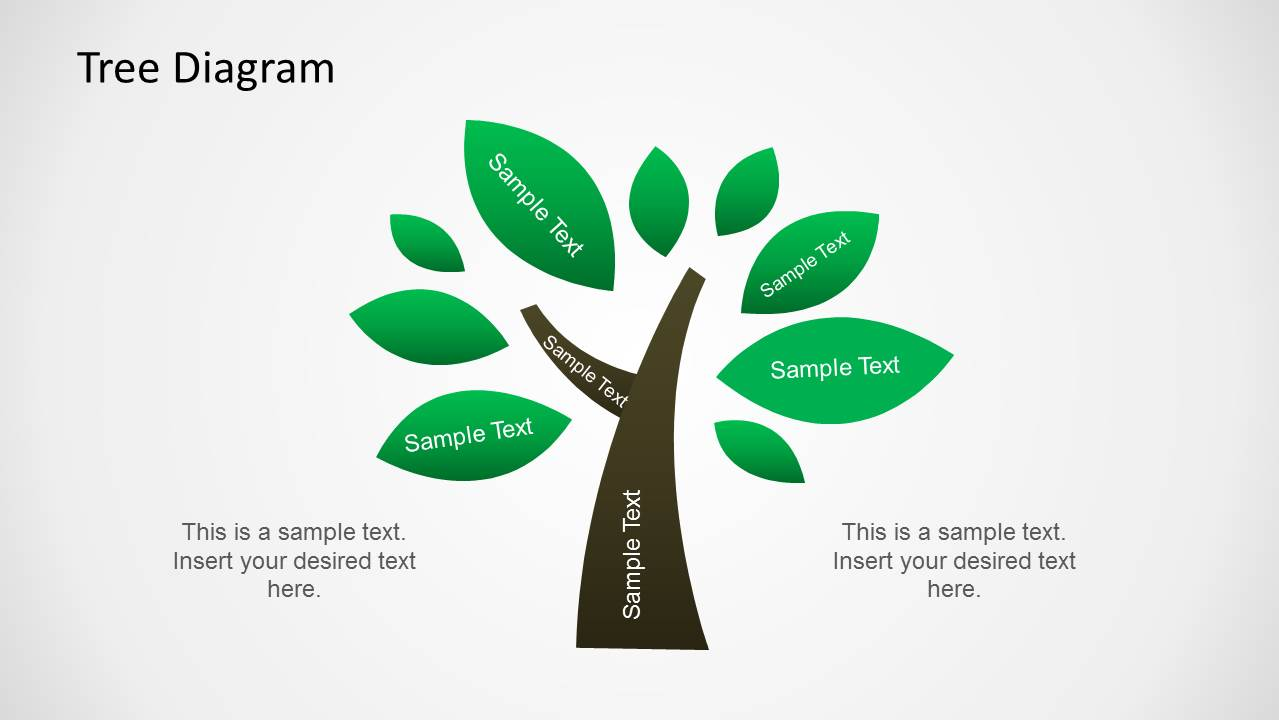 Вариативные
Модульные
Показатели
Комплексные
вида
программы
Разноуровневые
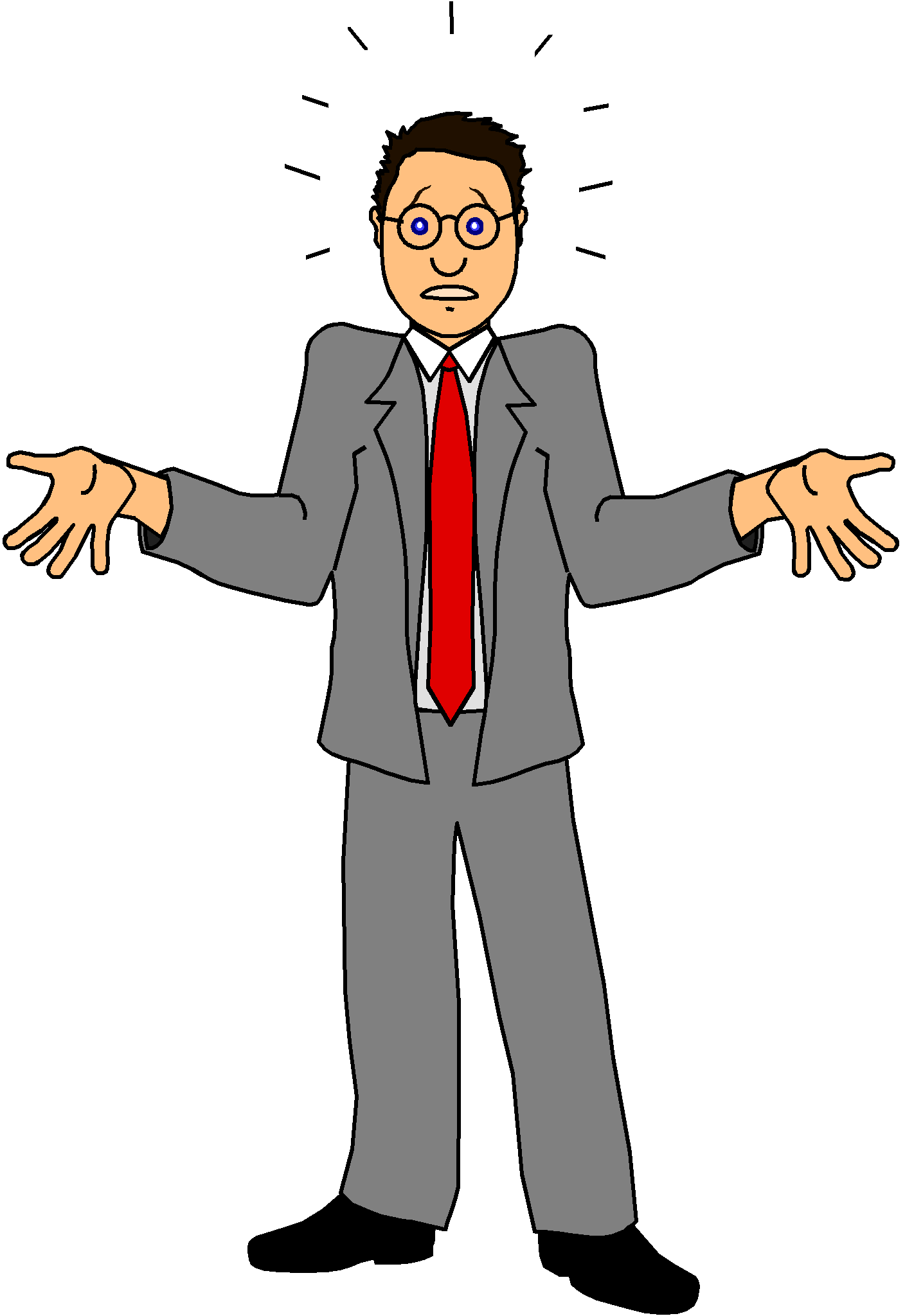 Профильные
Сетевые
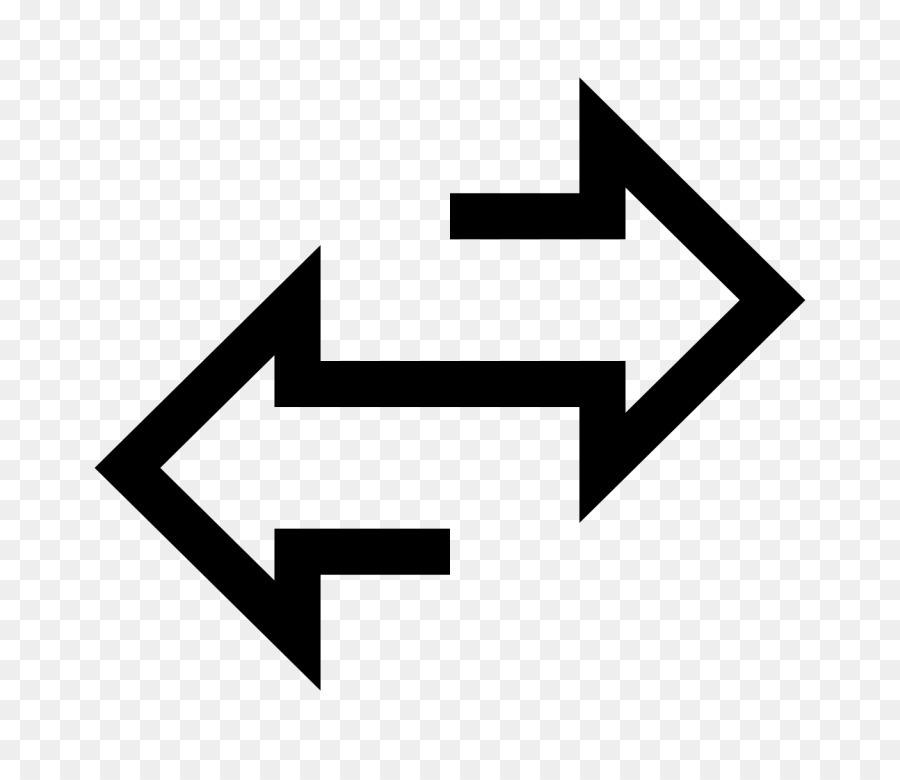 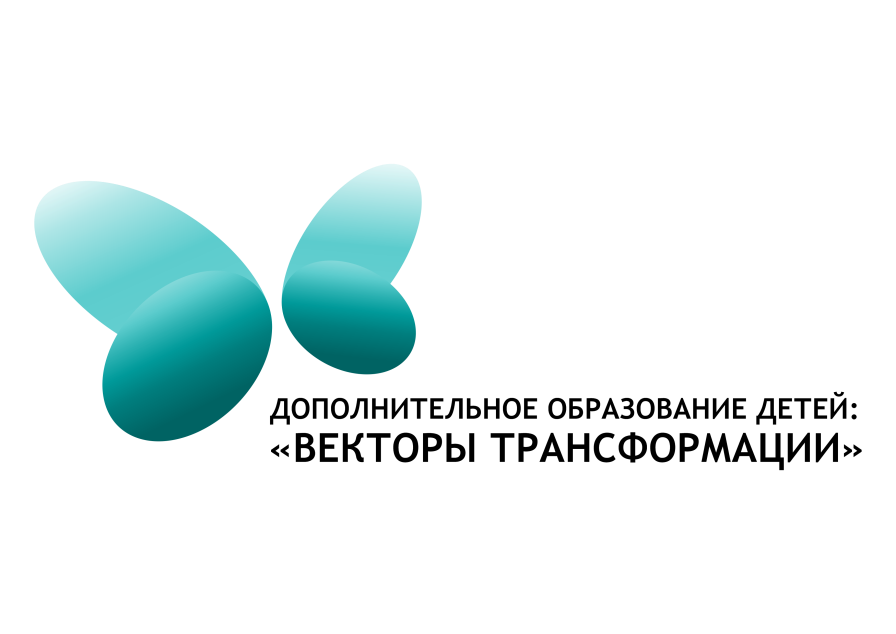 Методист
Педагог ДО
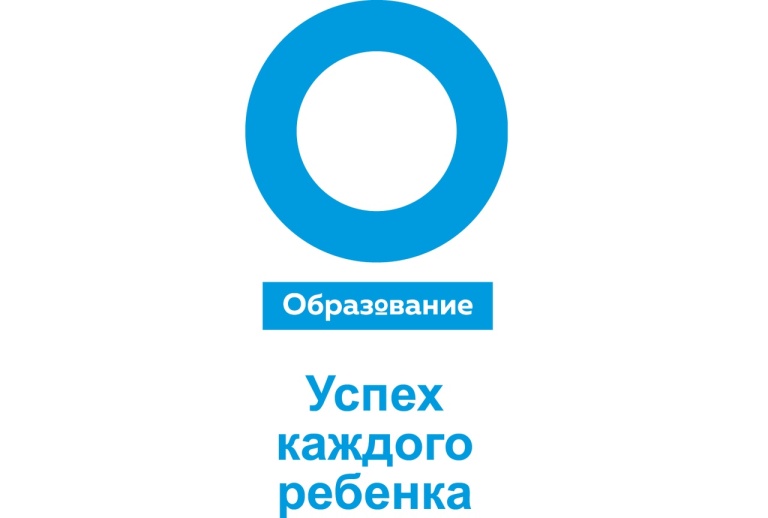 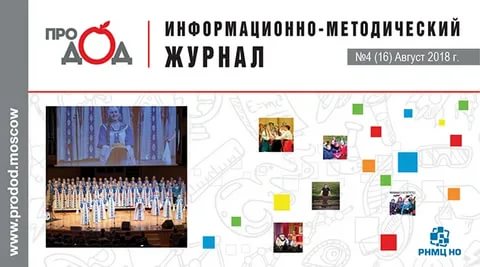 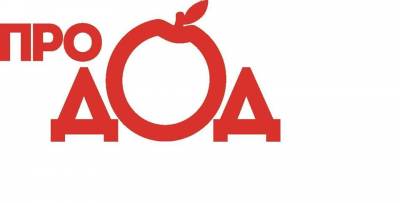 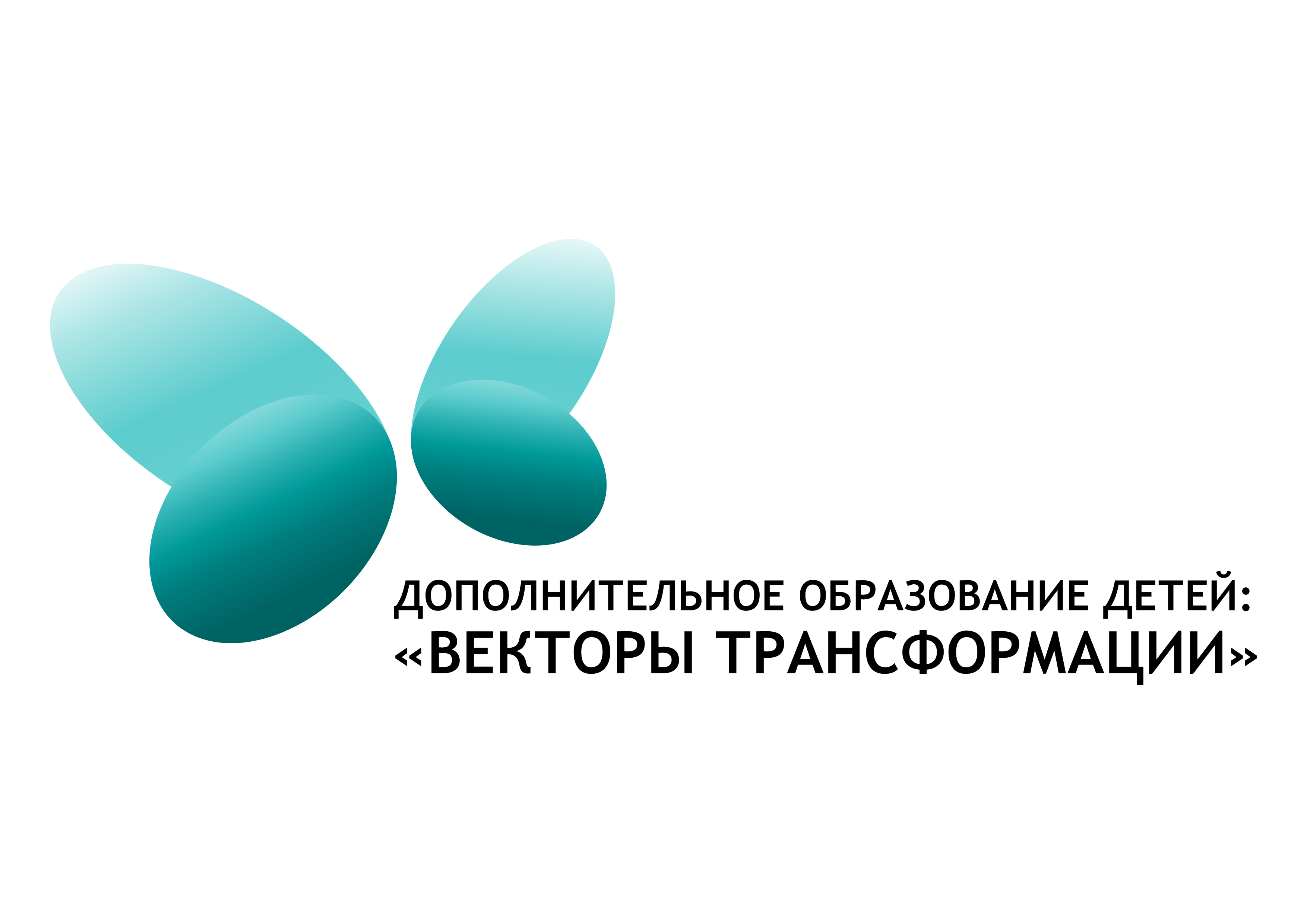 vg.mskobr.ru
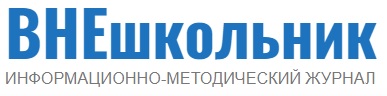 vneshkolniknew.ru
СПАСИБО ЗА ВНИМАНИЕvk.com/rmcko
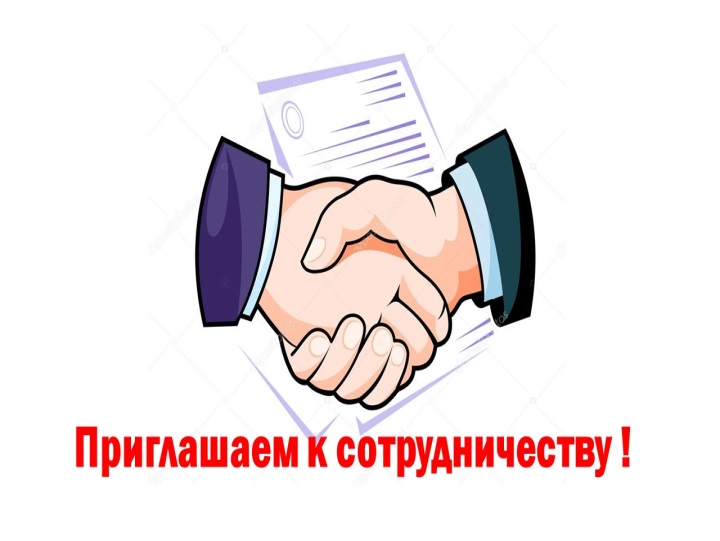